Уравнения сводящиеся к линейным
Проверка д/з
1) (6 – х)(5х + 40) = 0
   6 – х = 0 или  5х + 40 = 0
    х = 6              5х = -40
                          х = -40 : 5
                          х = -8
Ответ: - 8; 6;
2) (3х + 18)(2 – х) = 0
   3х + 18 = 0 или  2 – х = 0
    3х = -18              х = 2
    х = -18 : 3
    х = -6
Ответ: -6;  2
3) 2(5х – 7)(1 + х) = 0
      5х – 7 = 0 или  1 + х = 0
      5х = 7                х = -1
      х = 7 : 5
      х = 1,4
Ответ: -1;  1,4
Уравнение вида ах = b называется линейным, где х – переменная, a и b -  некоторые числа
ах = b
х = b : а
Произведение равно нулю, когда один из множителей равен нулю.
(ах +b)(cx – d) = 0
ах +b = 0   или    cx – d = 0
ах = -b
cx = d
х = -b : а
x = d : с
Решить уравнения
2) 18 – 16x  = – 30х – 10
1) 3x = 6
x = 6 : 3
– 16x + 30х = – 10 – 18
x = 2
14х = – 28
Ответ: 2
х = – 28 : 14
х = – 2
Ответ:  –2
3) 3,2(3х – 2) = – 4,8(6 – 2х)
9,6х – 6,4 = – 28,8 + 9,6х
9,6х – 9,6х = – 28,8 + 6,4
0х = – 22,4
Ответ: нет корней
4) (5х + 4)(1,1х – 3,3) = 0
5х + 4 = 0   или    1,1х – 3,3 = 0
5х = – 4
х = – 4 : 5
х = – 0,8
Ответ:  –0,8
7(5х – 4) = 2(16х + 1)
35х – 28 = 32х + 2
35х – 32х = 2 + 28
3х = 30
х = 30 : 3
х = 10
Ответ: 10
Ответ: –3
Домашнее задание
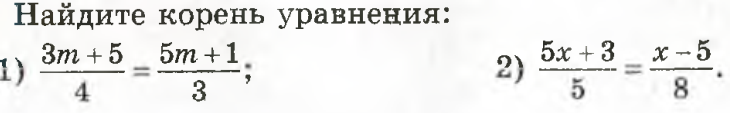